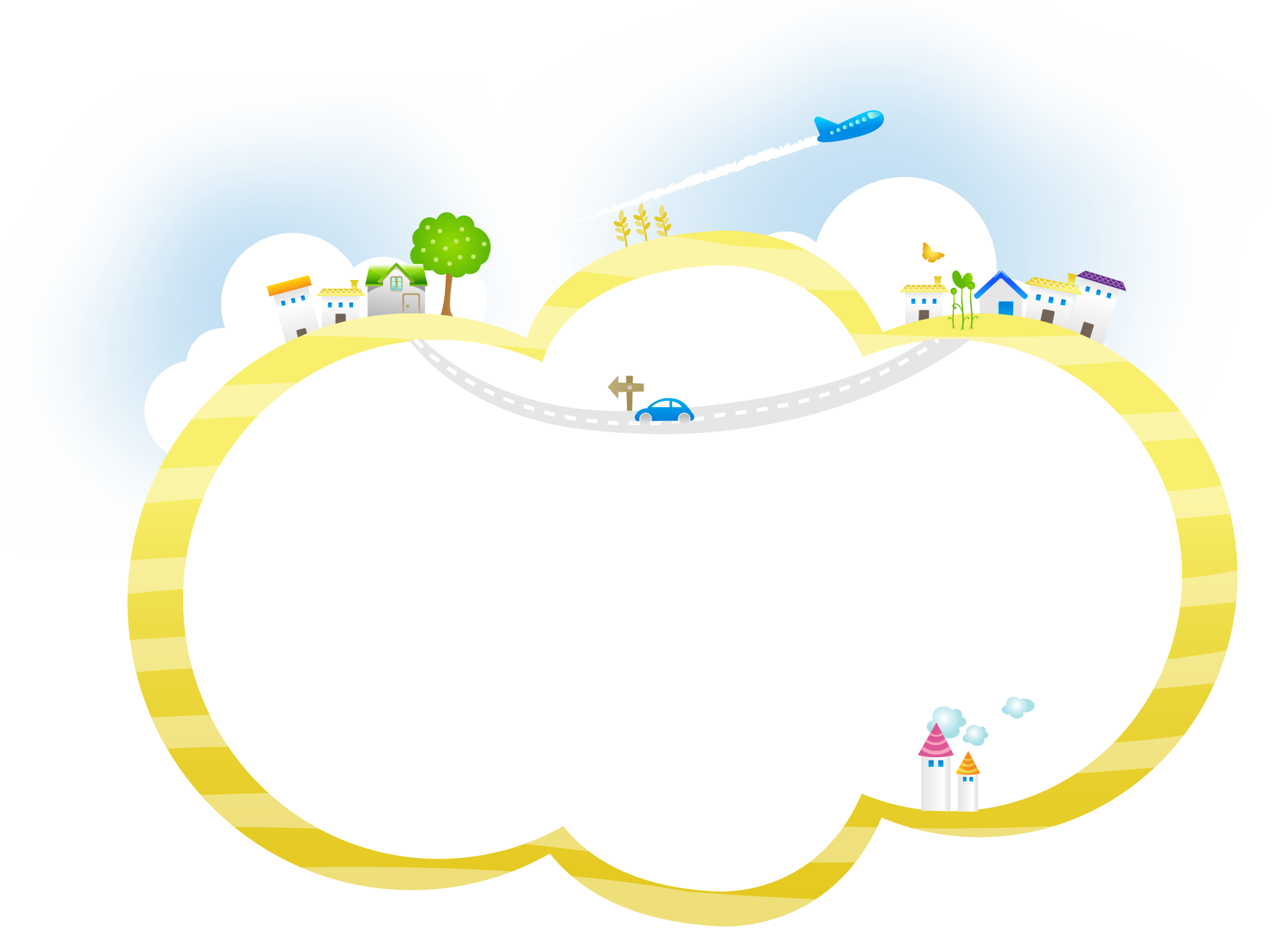 ỦY BAN NHÂN DÂN HUYỆN AN LÃO
TRƯỜNG TIỂU HỌC QUANG TRUNG
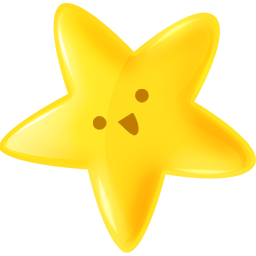 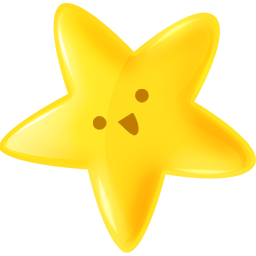 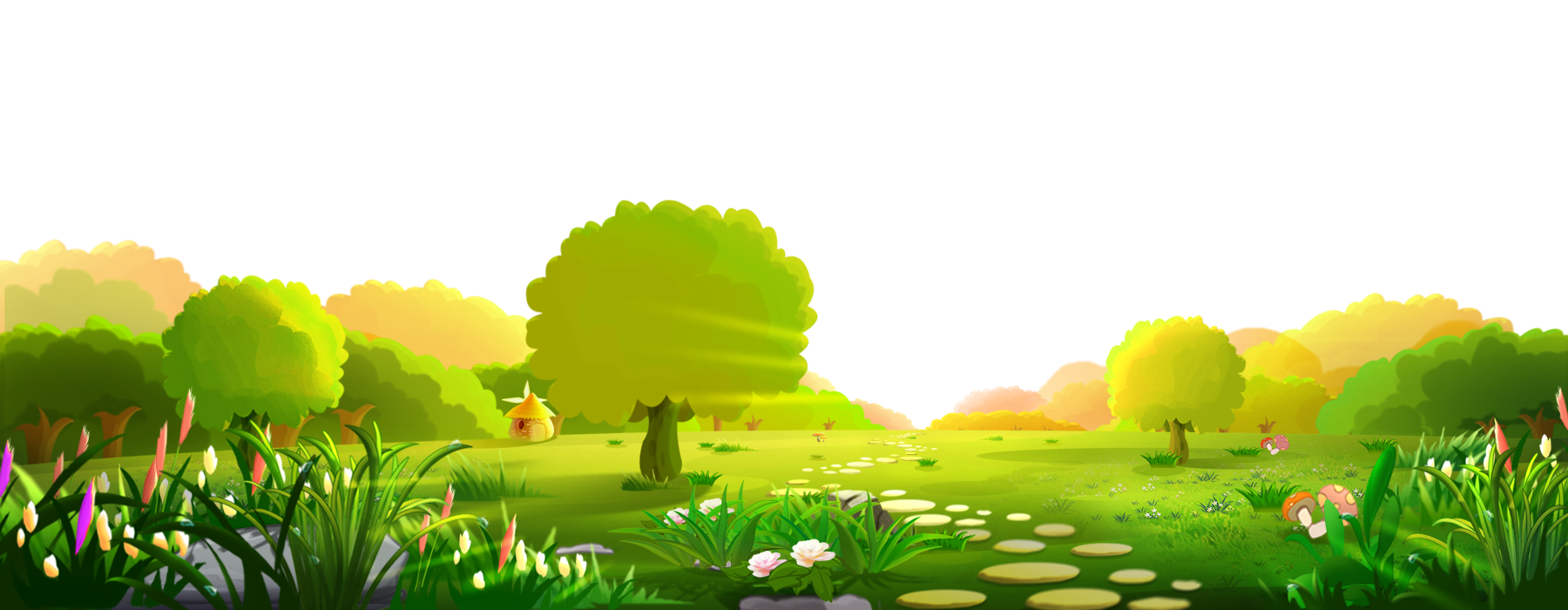 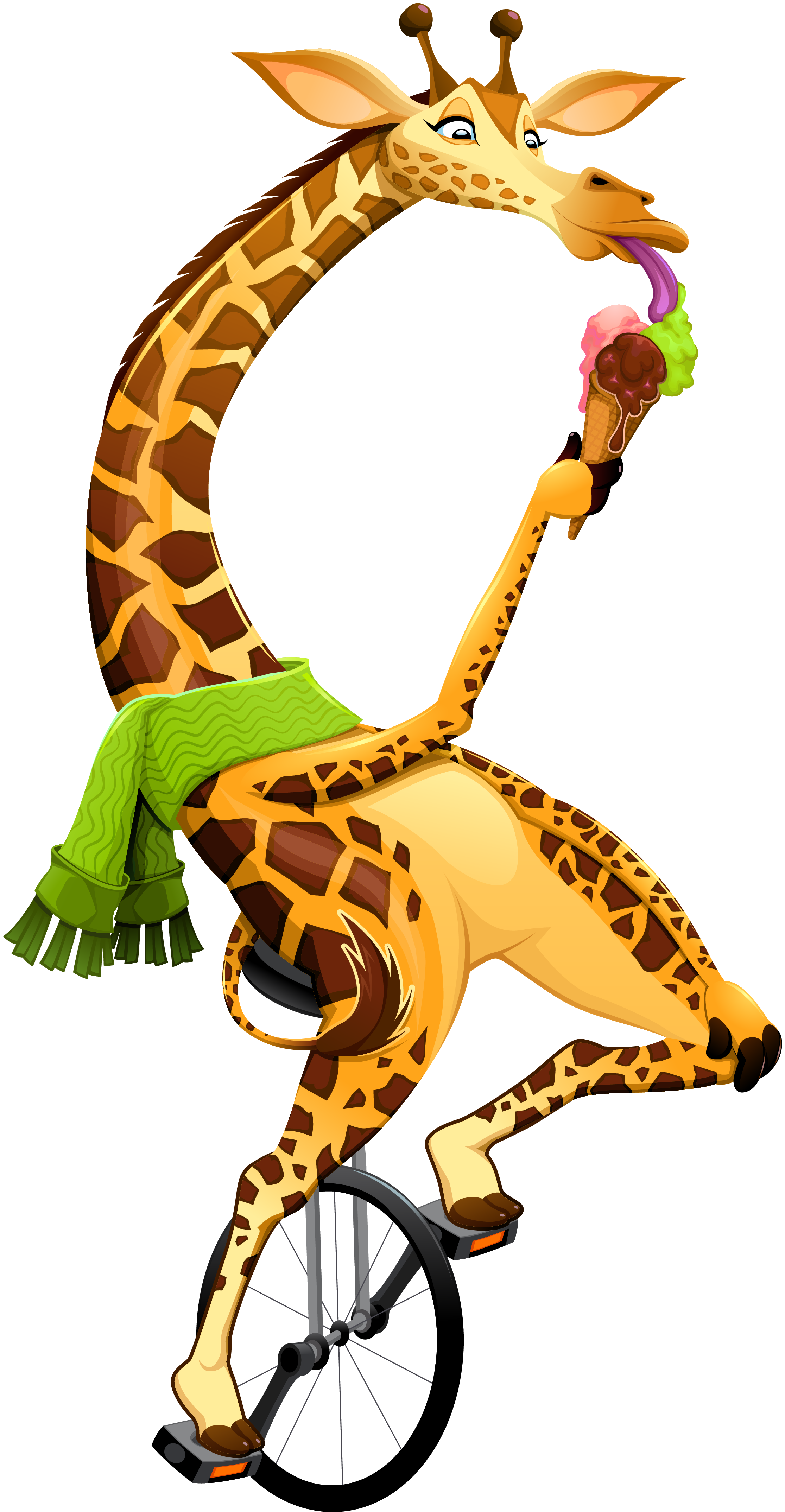 Môn: Toán
Bài 42: Luyện tập
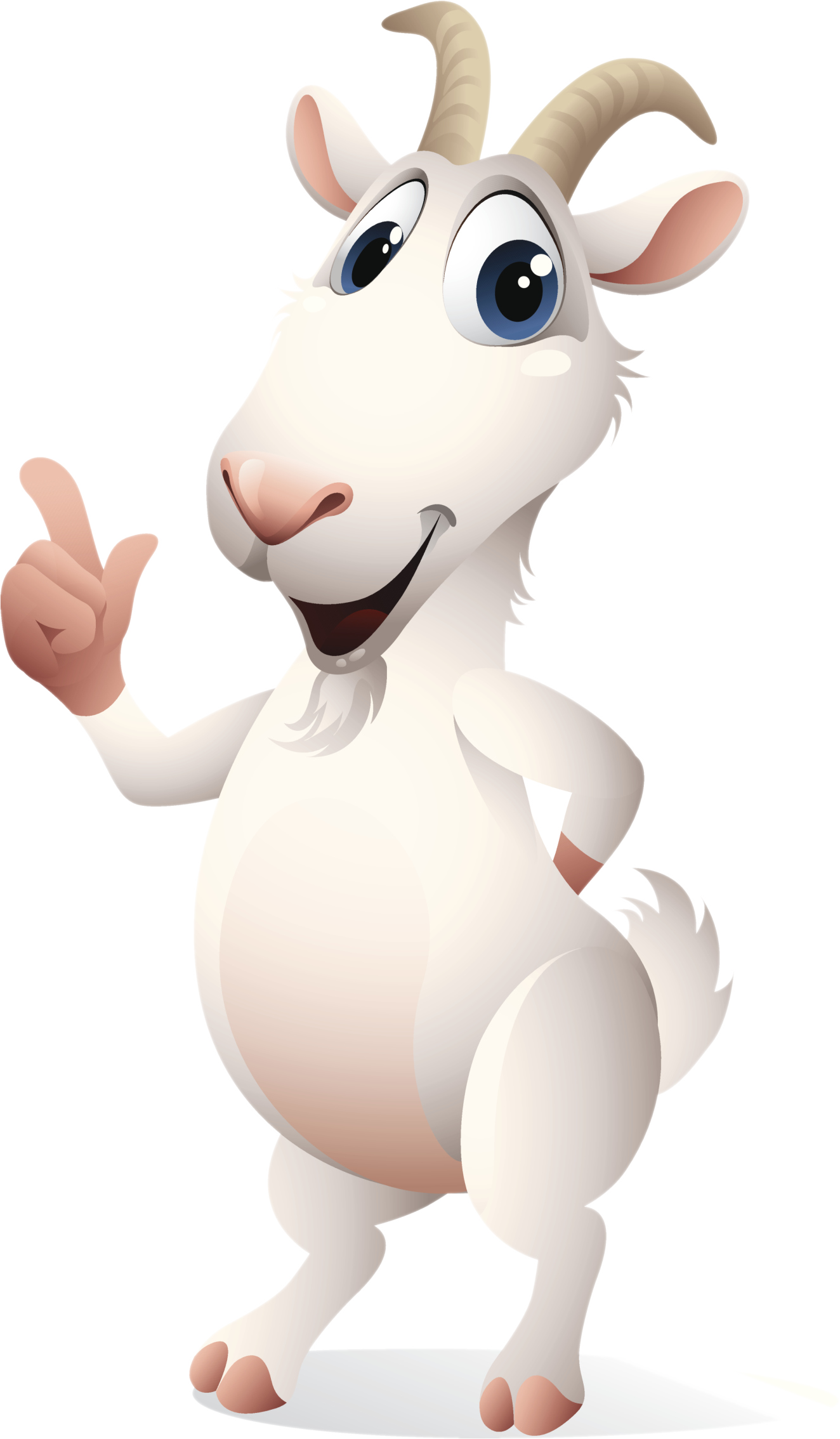 Giáo viên: Bùi Thị Nhã
Lớp: 2B
Năm 2024 - 2025
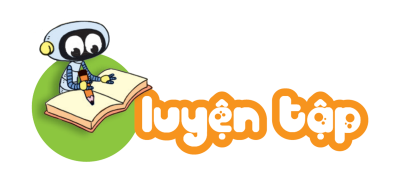 1
?
Số
....
......
.....
......
...
...
...
...
...
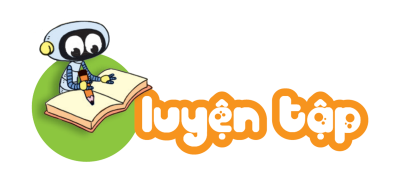 2
Tìm thương trong phép chia, biết:
a) Số bị chia là 10, số chia là 2.
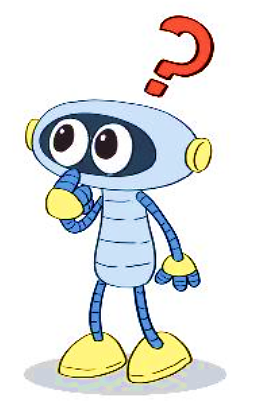 Ta có:
Vậy thương trong phép chia là .....
.......................
.......................
.......................
b) Số bị chia là 8, số chia là 2.
Ta có:
Vậy thương trong phép chia là ....
c) Số bị chia là 10, số chia là 5.
Ta có:
Vậy thương trong phép chia là ...
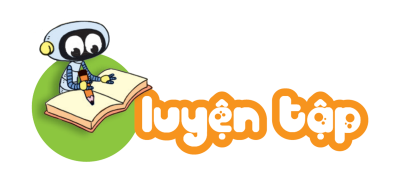 3
a) Từ ba thẻ số bên, em lập được hai phép chia sau:
?
Số
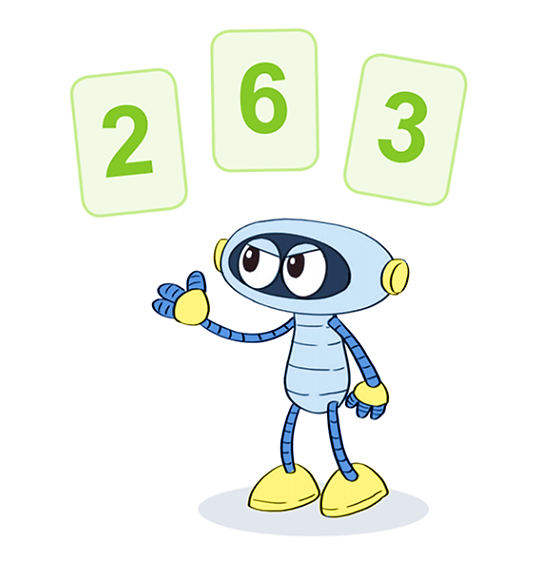 b)
(A)        :        =
(B)        :        =
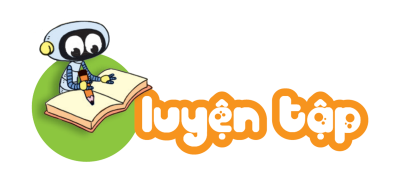 4
Từ các số bị chia, số chia và thương dưới đây, em hãy lập các phép chia thích hợp.
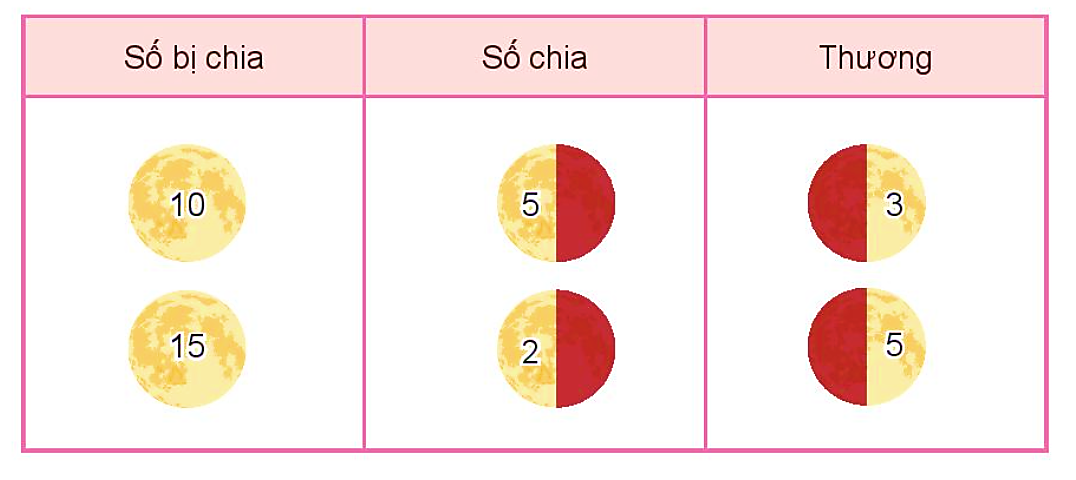